Loops Basics
What is a loop?
Loops help us do things
Over and 
Over and
Over and
Over and
Over again!
What is a loop?
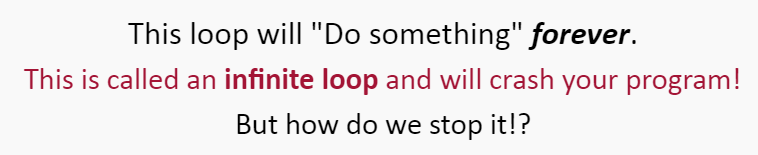 What is a loop?
What is a loop?
This loop needs some kind of condition to tell it when to stop.
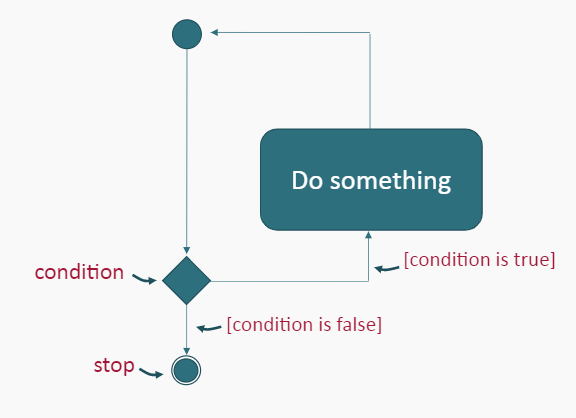 Pre-test Loops
In a pre-test loop, the condition is tested before the code in the loop is run for the first time.
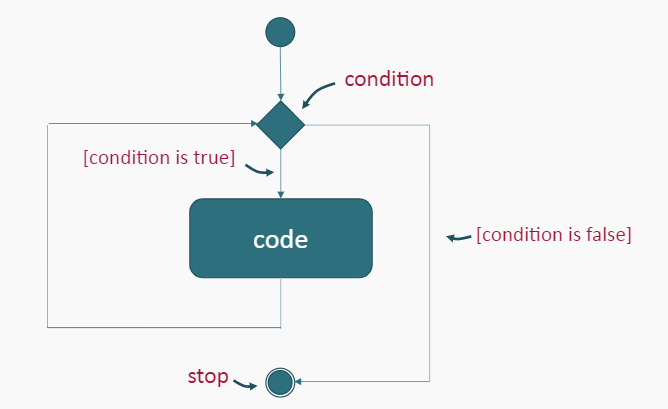 Pre-test Loop Example
Create a diagram for a program that:

Asks the user for a rating between 1 and 5.

For each of the rating points entered by the user, print out a star symbol.
Pre-test Loops Example Solution
Sentinel Values
A Sentinel Value is a special value used to terminate a loop.

You typically choose a sentinel value as something that is not legitimate data value while the loop is iterating.

In the loop that asks the user for a correct password, the sentinel value would be the value of the correct password This is the value which causes the loop to terminate.
Accumulators
An Accumulator is a variable that accumulates the values of data in a program. Accumulators are typically used for counting and totaling.
Accumulators can be incremented with any of the following statements:
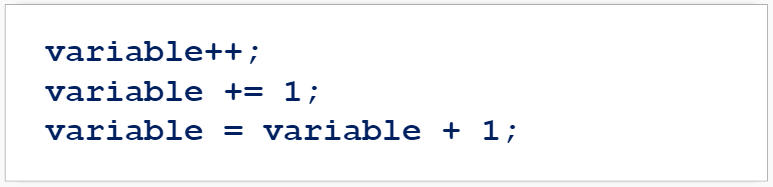 Summary
In a Pre-test Loop, the condition of the loop is tested before the code is run for the first time.

A Sentinel Value is a special value that is used to terminate a loop.

An Accumulator is a variable that accumulates the values of data in a program. Accumulators are typically used for counting and totaling